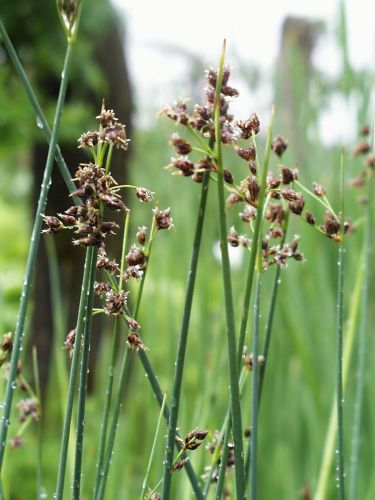 Ш ш
Ш
у
р
ш
а
т
к
а
м
ы
ш
а
Ш
Ш
О
Ш
У
Ш
И
шили – сшили
сушили – насушили
        просушили